Речевые игры в образовательной деятельности
Воспитание слухового восприятия и развитие фонематического слуха
«Флажки»
«Учитель»
«Поэты»
«Повтори, как я»
«Найди и покажи»
«Хлопушка»
Звуковая культура речи
Артикуляционная гимнастика



Дыхательная гимнастика



Голосовая гимнастика
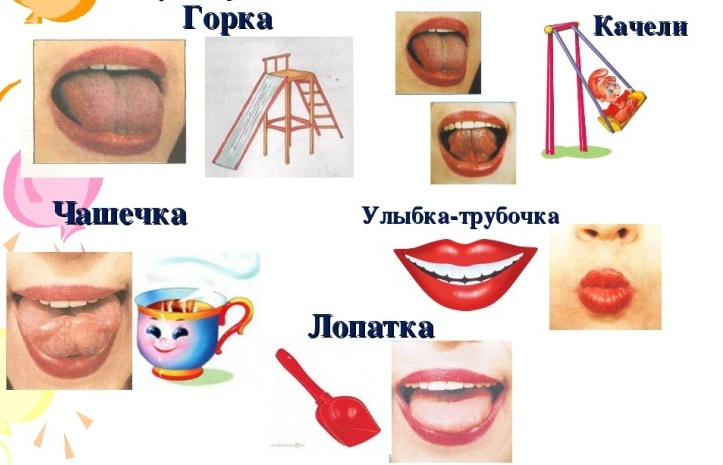 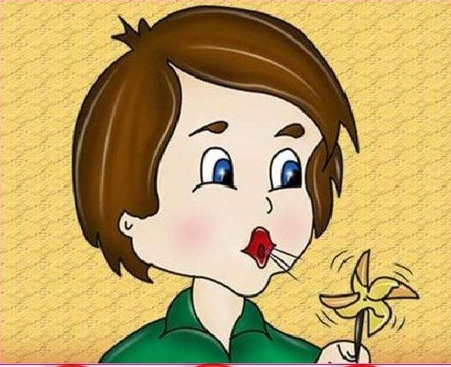 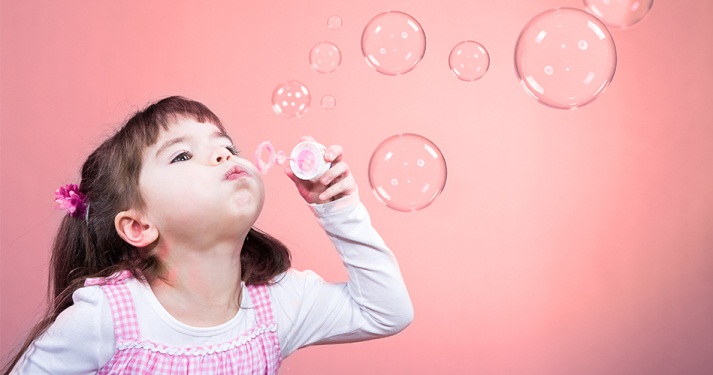 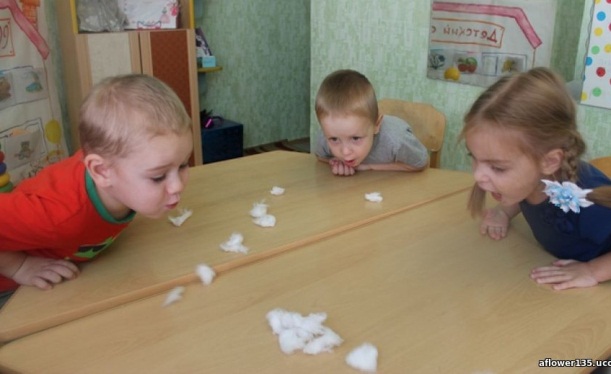 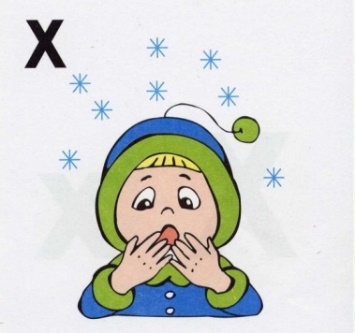 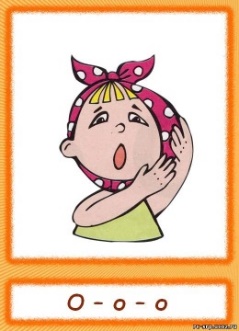 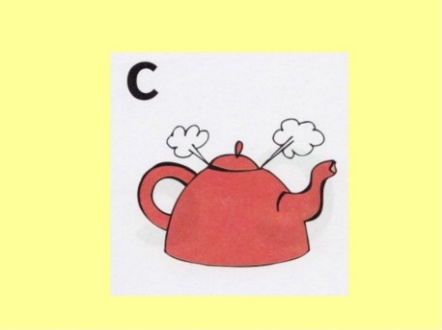 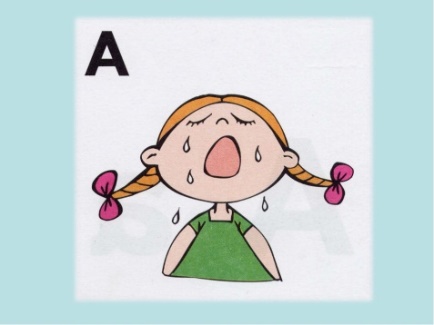 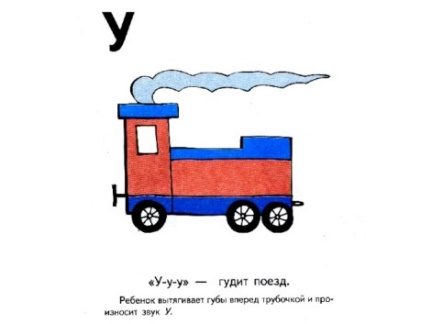 Формирование словаря
«Чьи детки?»
«Кто как кричит?»
«Угадай игрушку»
«Что за предмет?»
«Олины помощники»
Формирование грамматического строя речи
«Бедняк – богач» 
«Жадина»
«Назови ласково» 
«Сосчитай» 
«Скажи со словом… Я, ТЫ, ОН, ОНА, ОНИ, МЫ»